Shapes
Value with Overlapping Shapes
I can blend different values to show overlapping shapes.
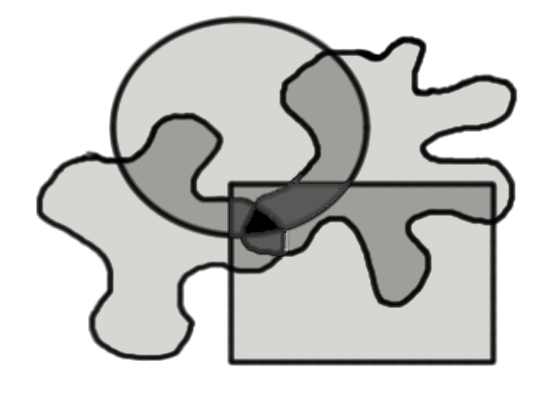 [Speaker Notes: How many values do you see?]
Shapes
Geometric:
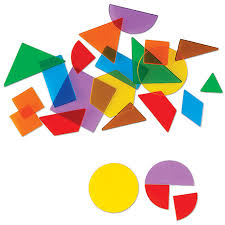 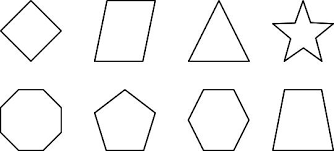 Shapes
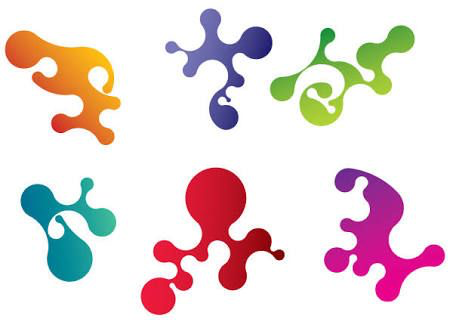 Organic:
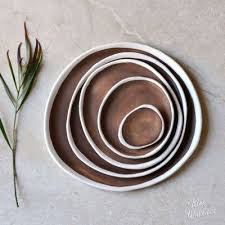 At the Top of Paper
Draw 2 geometric shapes 
Draw 2 organic shapes
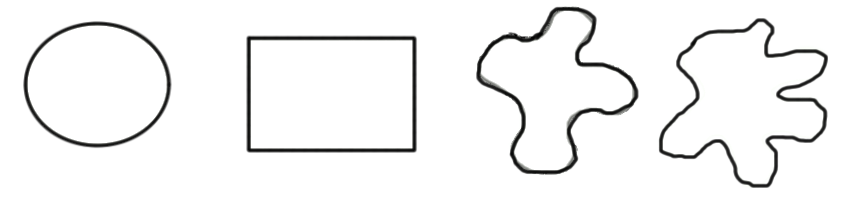 Value Scale
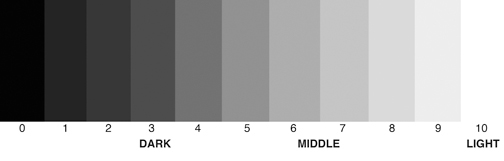 On your four shapes create a value scale
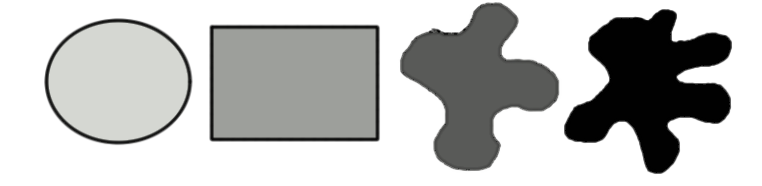 Blending
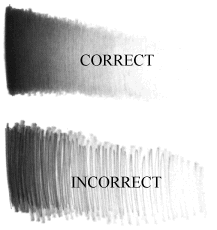 Make sure your value on your shapes are smooth.
Below your Shapes
Draw all four of your shapes overlapping
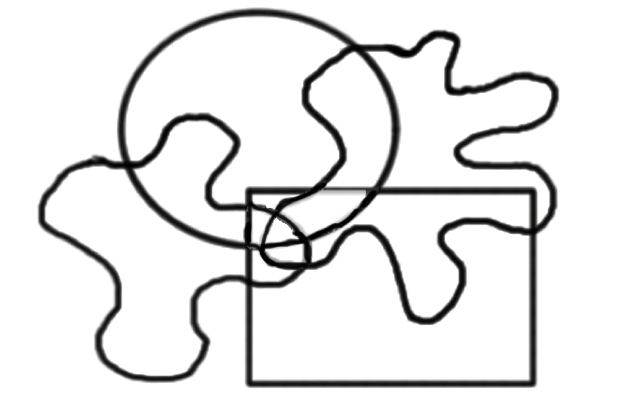 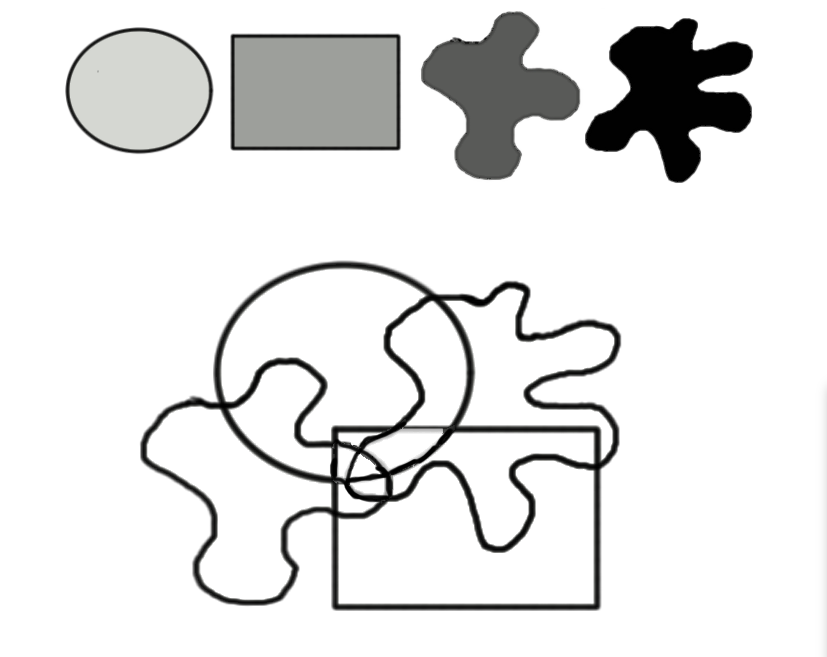 Value with Overlapping Shapes
Add value to your shapes.
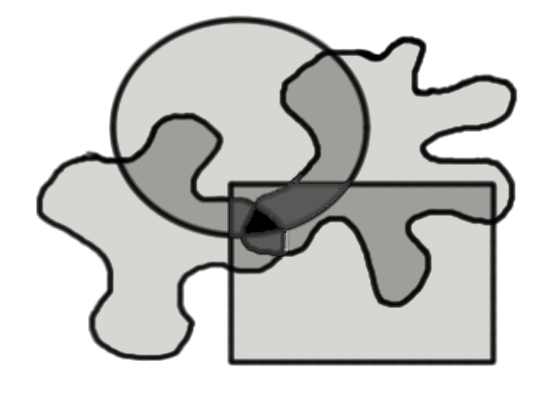 [Speaker Notes: How many values do you see?]
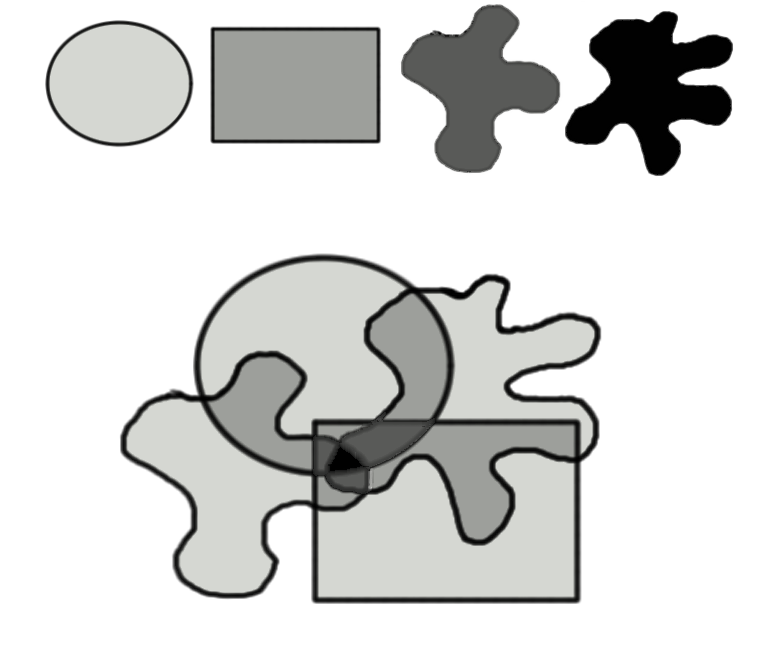 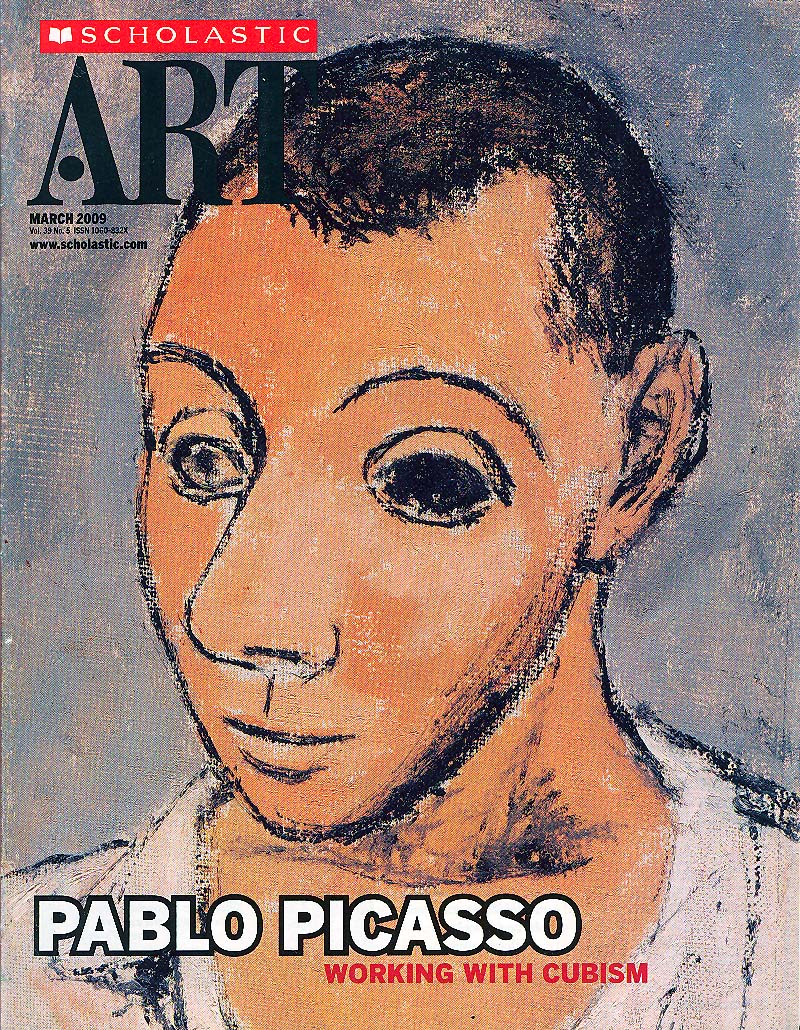 http://www.youtube.com/watch?v=zXLi9QKaPU4
Picasso biography 1
“The world today doesn’t make sense, so why should I paint pictures that do?-Pablo Picasso
http://www.youtube.com/watch?v=GS4bGwA0QSc
Bull fight
http://www.bbc.co.uk/news/entertainment-arts-12661727
http://www.youtube.com/watch?v=ow7eEWh37iU&feature=related
Picasso painting
http://www.youtube.com/watch?v=fjoWCdzhuFI&feature=fvw
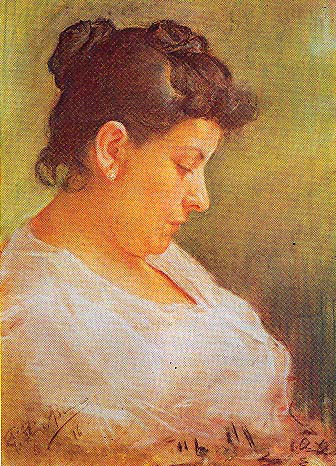 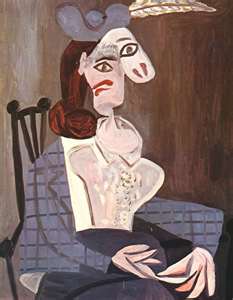 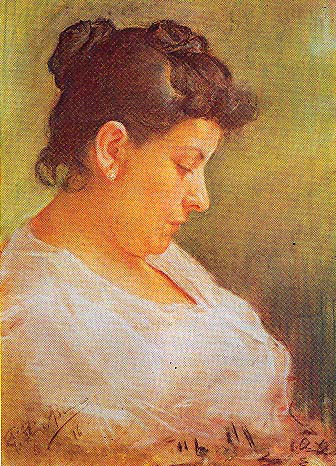 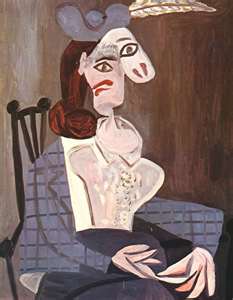 Pablo Picasso, “The Artist’s Mother” 1896
Pastel on Paper
Pablo Picasso, 1940’s
Oil Paint on Canvas
2: Say something about this artwork that is different than the other work of art.
1: Say something about this artwork that is different than the other work of art.
3: Both say something about the artworks that they have in common
5: Say something about this artwork that is different than the other work of art.
4: Say something about this artwork that is different than the other work of art.
6: Both say something about the artworks that they have in common
8: Say something about this artwork that is different than the other work of art.
7: Say something about this artwork that is different than the other work of art.
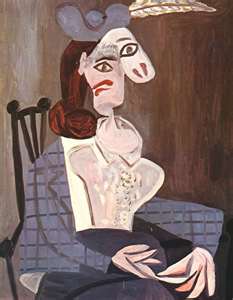 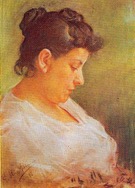 9: Both say something about the artworks that they have in common
[Speaker Notes: 2 Dialogue Voice Poem]
Differences and Similarities to think about

Colors
Shapes, patterns
Artist
Time of creation
Style (Abstract or Realistic)
Materials used
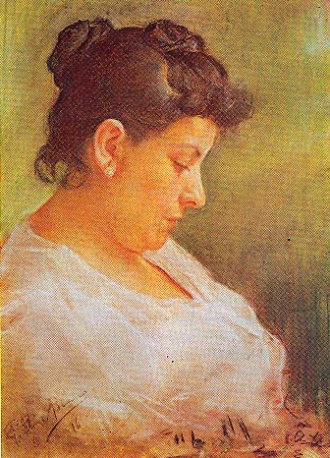 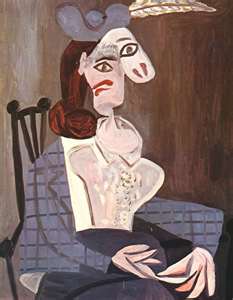 [Speaker Notes: Shoulder partner]
Pablo Picasso was born in 1881 in Spain.
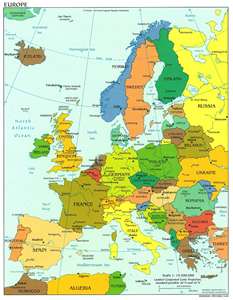 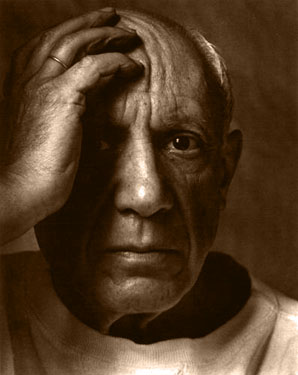 Where is Spain on this map of Europe?
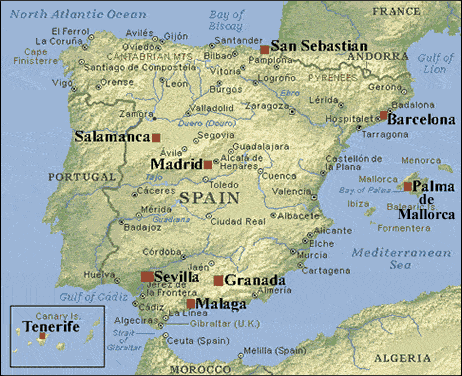 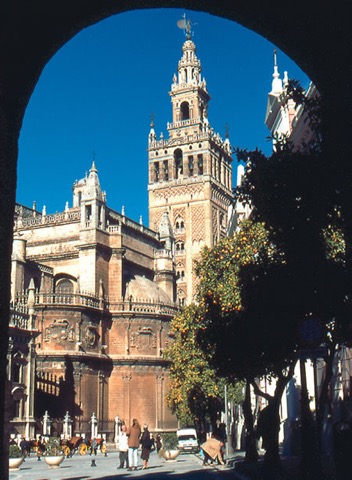 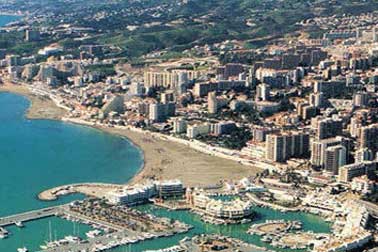 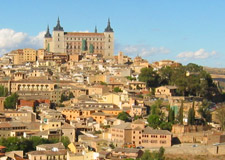 Toledo, Spain
Malaga, Spain
Seville, Spain
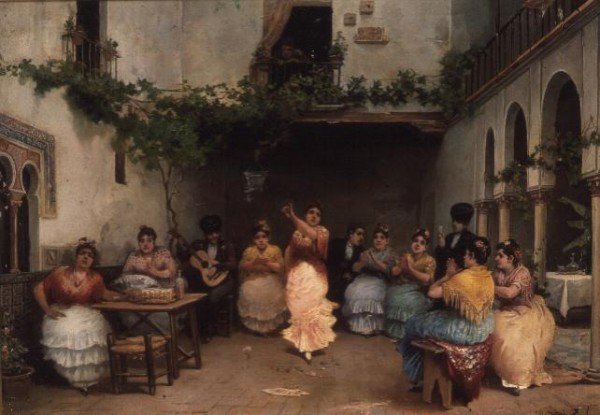 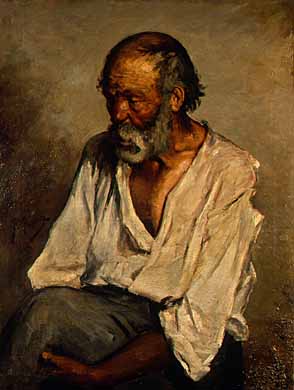 José Ruiz Blasco- Picasso’s father
Pablo Picasso, 1895
Picasso was born in 1881- How old was he when he made this painting?
Pablo Picasso’s father was a painter and an art teacher.
They would often paint together.
[Speaker Notes: When Picasso was 9, he finished a painting so perfectly that his father handed over his brushes and swore never to paint again. 14 years old]
It was in Paris where Picasso began to explore museums and saw African Masks for the first time.
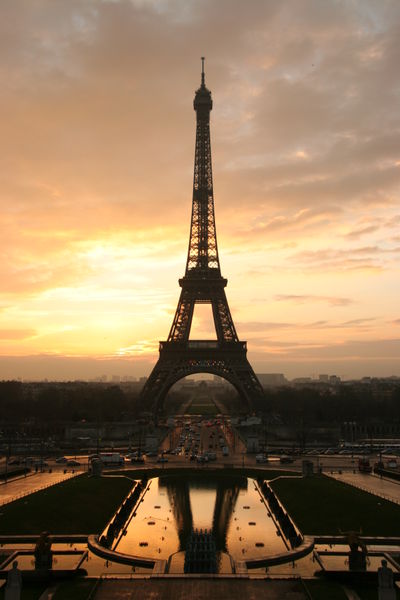 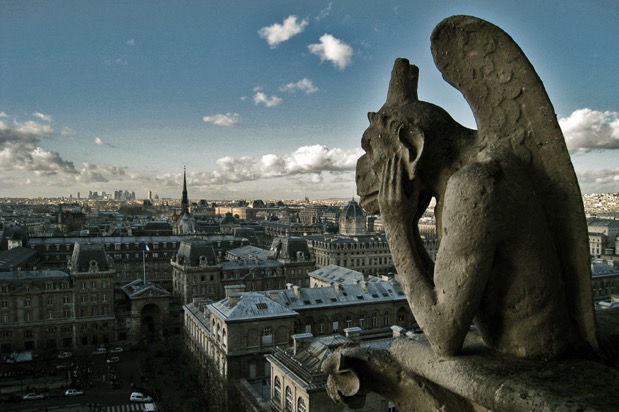 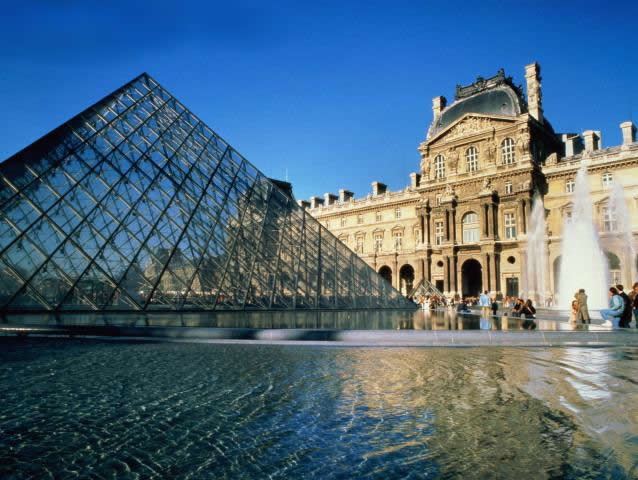 [Speaker Notes: When he was 19 he moved to paris]
Picasso became fascinated with the way African Masks were simplified and how they were divided into flat planes.
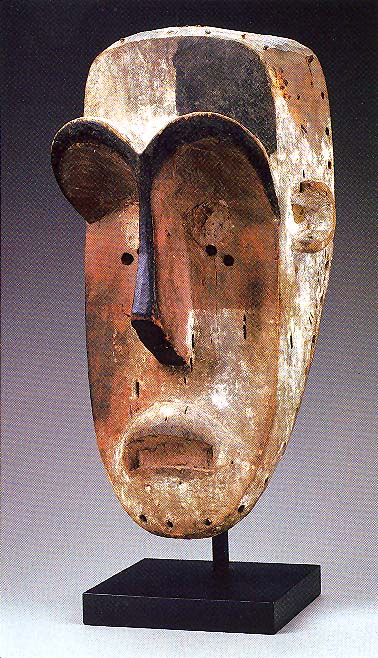 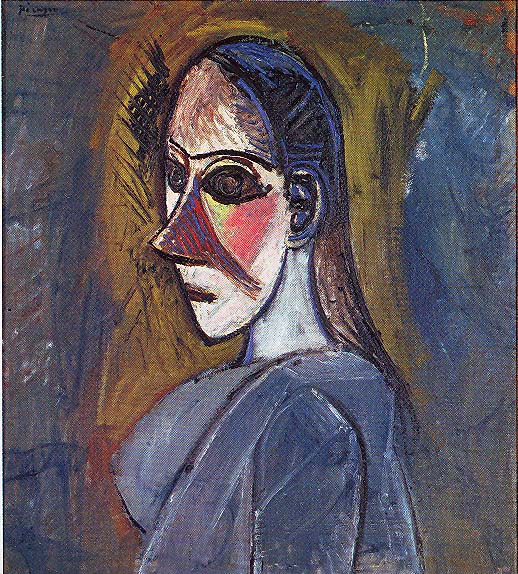 “Bust of a Woman” 1907
How do you think the woman’s face resembles the African Mask?
[Speaker Notes: Partner discuss]
Instead of trying to create realistic copies of faces, the African Masks interpreted emotions and qualities like humor or fierceness.
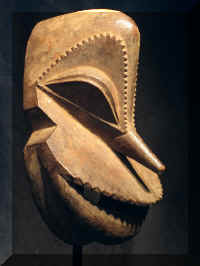 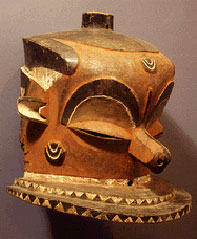 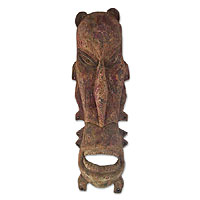 Which of these masks seem humorous and which seem fierce? Any other emotions?
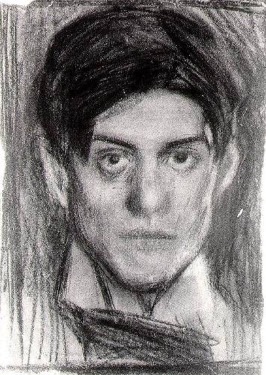 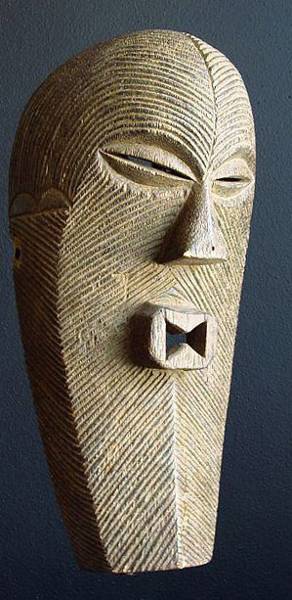 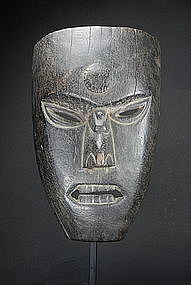 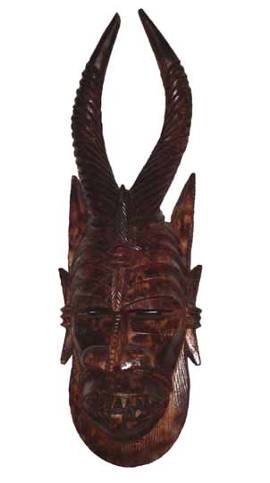 Picasso, “Self Portrait” Drawing
Picasso called African art an “art of reason” because he thought African artists depicted not what they saw but what they thought and felt.
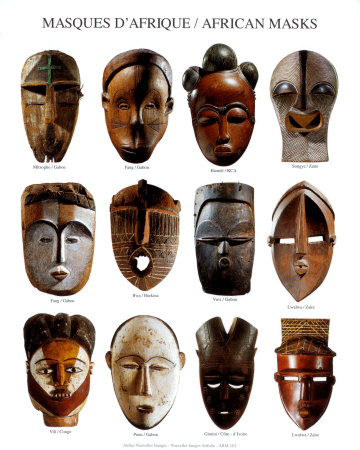 Picasso began simplifying his paintings into basic geometric forms.
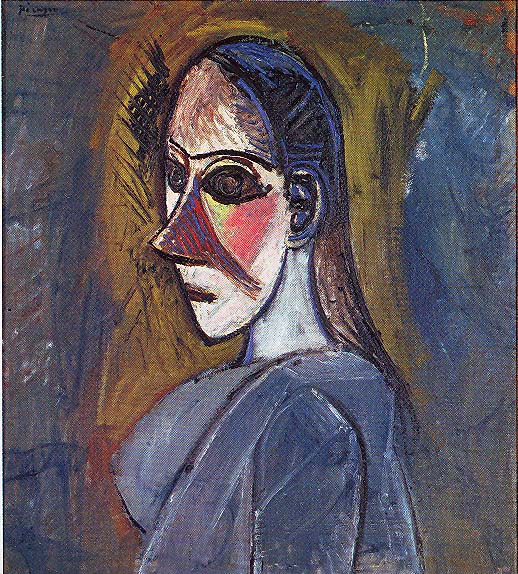 What geometric shapes can you find here?
[Speaker Notes: Partner disscuss]
multiple points of view.
How is this painting different?
“Weeping Woman” 1937
[Speaker Notes: Picasso’s next step was showing a subject from multiple points of view. We normally see a subject from one point of view.]
In 1936 a civil war broke out in Spain. 

Guernica
http://www.youtube.com/watch?v=4drJL-pRTko
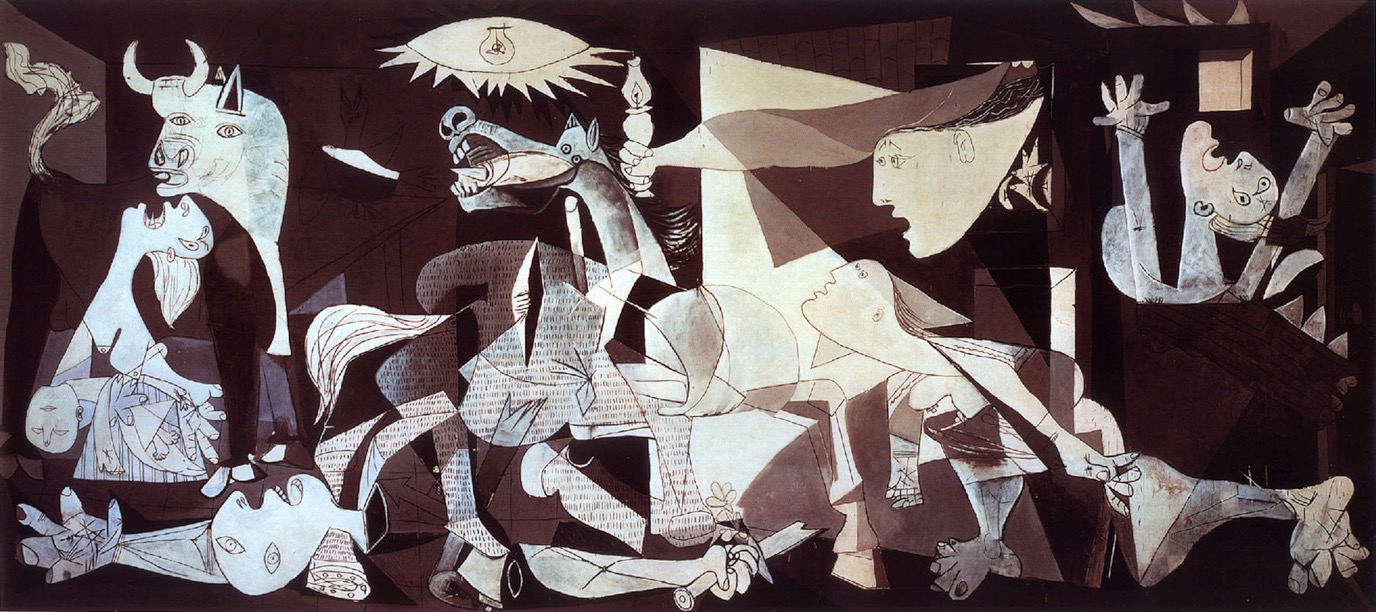 http://www.bing.com/videos/watch/video/the-bombing-of-guernica/a6af6f2695533f44b548a6af6f2695533f44b548-524825527866?q=guernica&adlt=strict
Guernica in Spanish 1:30 long
[Speaker Notes: Gernica. In 1937 German planes flew over the Spanish city of Guernica and released bombs for three hours killing between 250 & 1,600 civilians.]
Here Picasso has combined different points of view into a single image to show the importance of all sides.
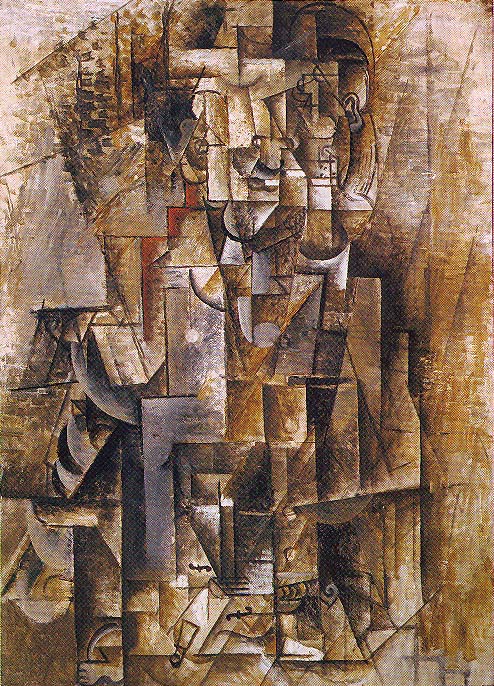 Can you find any clues in what this painting is of?
1911
[Speaker Notes: Man with a Violin. Shoulder partner]
What is Cubism?
The essence of an object can only be captured by showing it from multiple points of view simultaneously.
Created by Georges Braque and Pablo Picasso.
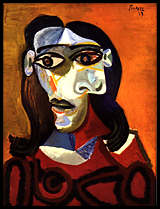 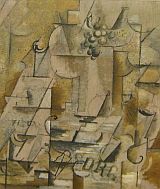 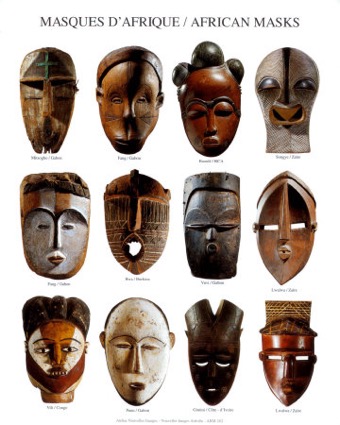 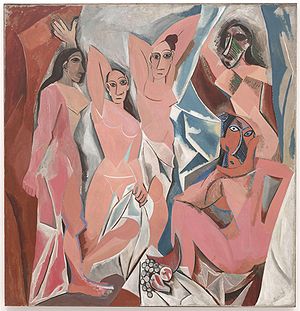 “Les Demoiselles d’Avignon/ The Young Ladies of Avignon” 1907
What can you find in this painting that deals with what we have been talking about?
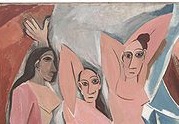 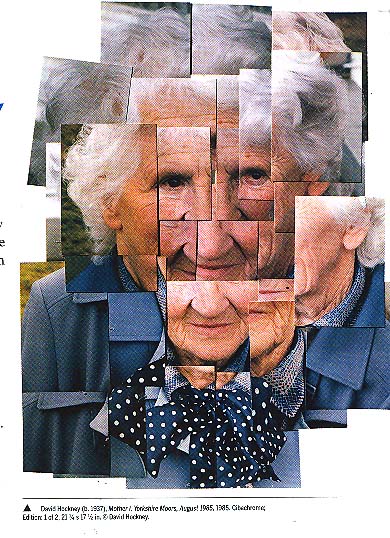 David Hockney, 1937
How is this Photograph considered Cubism?
Go to www.picassohead.com
Create an example of a Cubistic Portrait 
Email to heather.sulzen@nkcschools.org
MUST use MULTIPLE PERSPECTIVES!!!
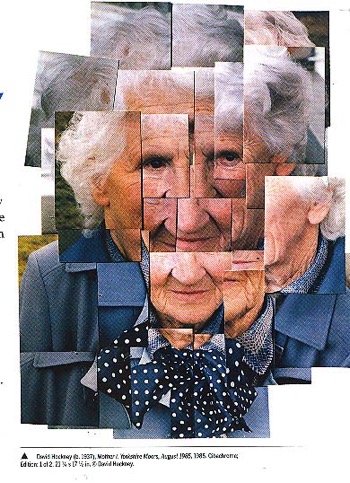 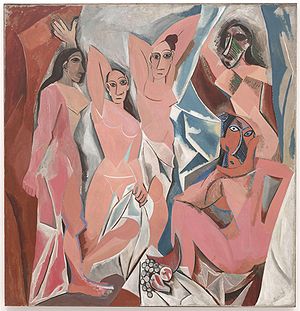 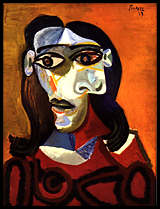 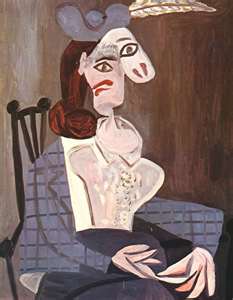 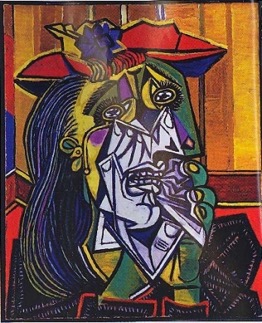 [Speaker Notes: End Heather.sulzen@nkcschools.org]
Cubism
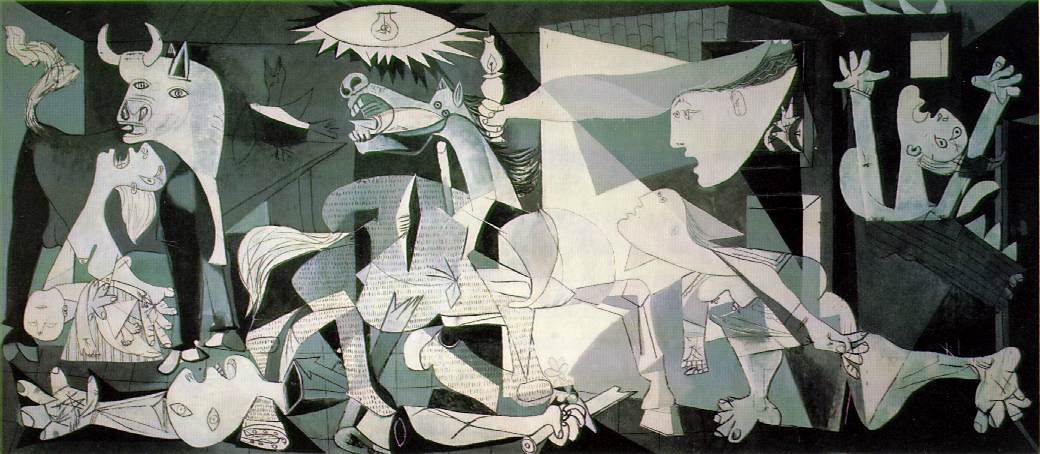 How is this painting an example of cubism?
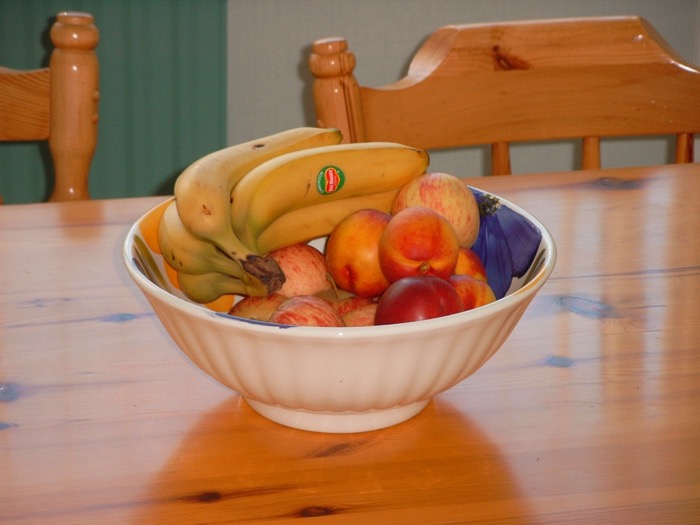 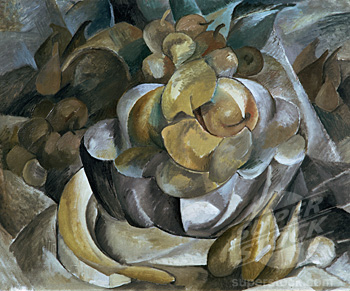 [Speaker Notes: Broken mirror effect]
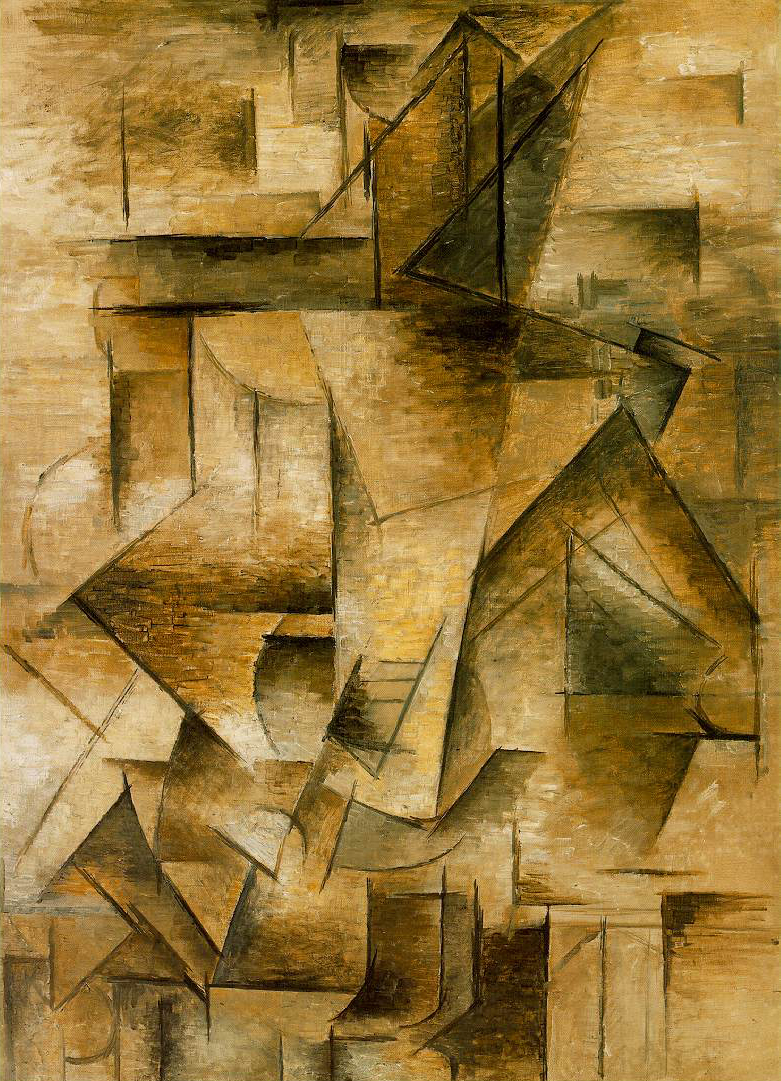 Broken Mirror Effect
How is this the broken mirror effect?
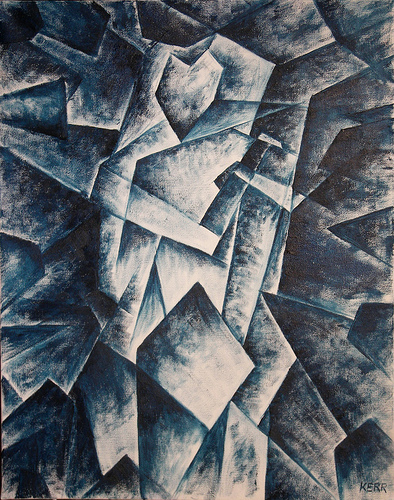 Shapes
Geometric:
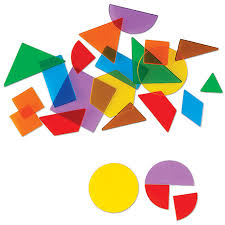 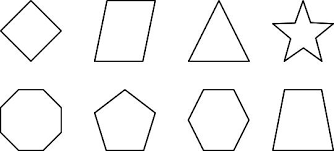 Draw three geometric shapes in your notes?
Shapes
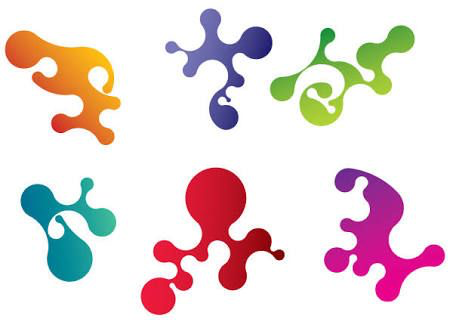 Organic:
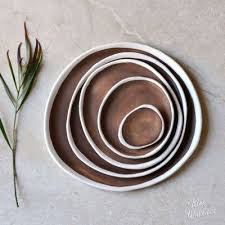 Draw three organic shapes in your notes?
Non-objective
defines a type of abstract art that is usually, but not always, geometric and aims to convey a sense of simplicity and purity. Meaning no recognizable subject matter.
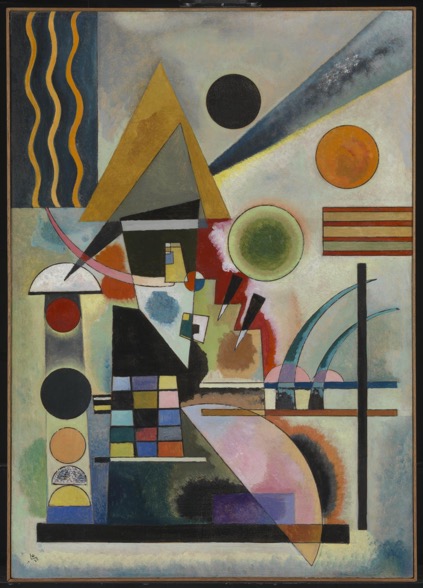 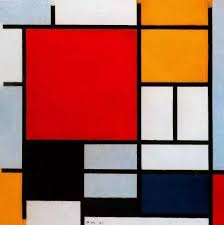 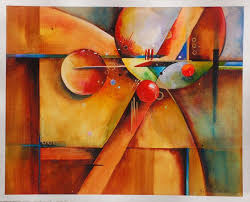 Which one is non-objective?
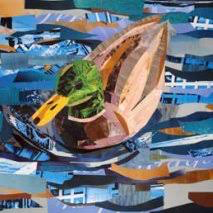 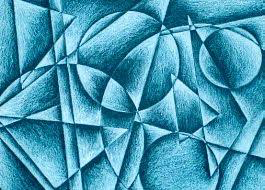 How to begin…
1.) Fill your paper with overlapping geometric shapes for the next 20 min. Have some going off the page.
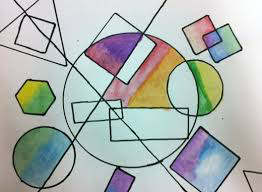 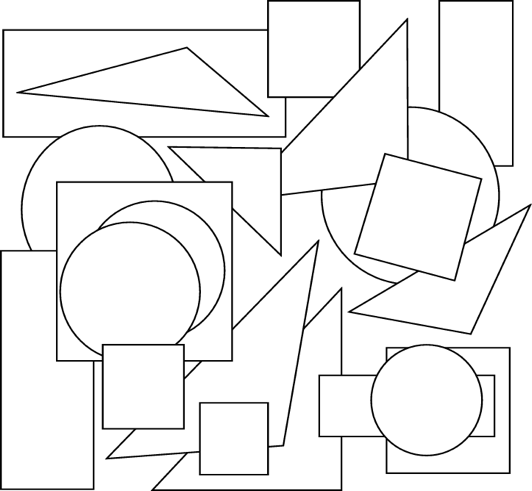 [Speaker Notes: The lid size]
How to begin…
2.) You need to decide which shapes are in front and which are behind. Erase the lines that go behind.
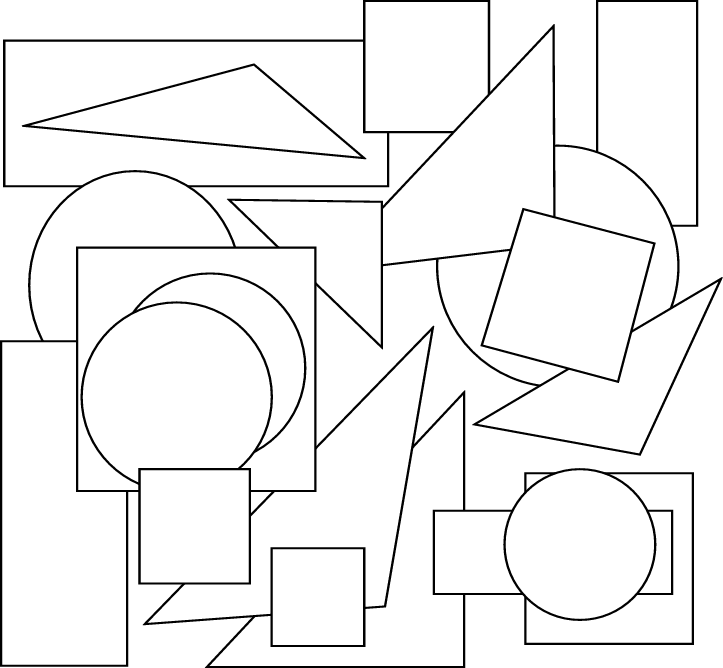 Value
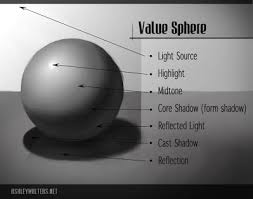 Where a shape overlaps another you will show value by shading dark to light.
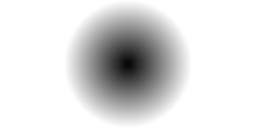 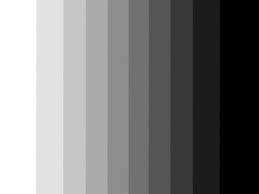 [Speaker Notes: Value The lightness or darkness of tones or colors.]
Blending
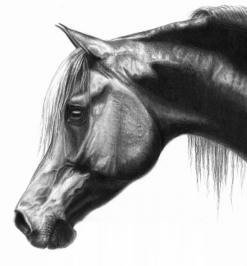 Shading from light to dark where you cannot see the pencil lines.
Do not use your finger to smudge-use tissue wrapped around your finger. (Please keep your tissue in your bin)
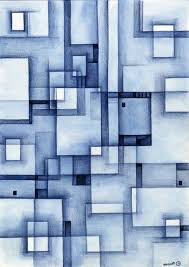 Blending
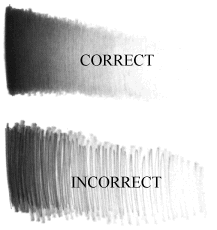 [Speaker Notes: why]
3.) Add value in each shape. 

Add VALUE!
Lights and darks

Use an ebony pencil
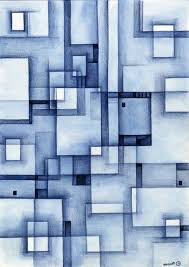 where a shape overlaps another you will show value by shading dark to light.
[Speaker Notes: From top to bottom while shading]
4.) Organic forms on top of your geometric form. 
Draw at least two large organic forms that do not overlap each other. 
Both going off the paper.
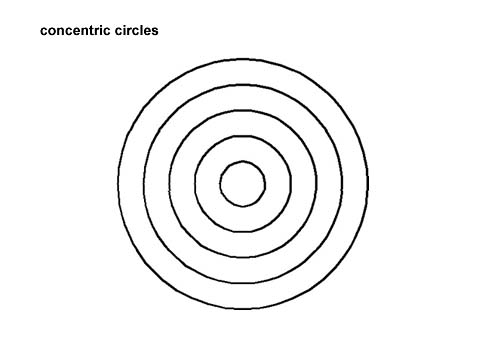 Then draw at least 4 concentric organic repeating forms inside of each of your large organic forms.
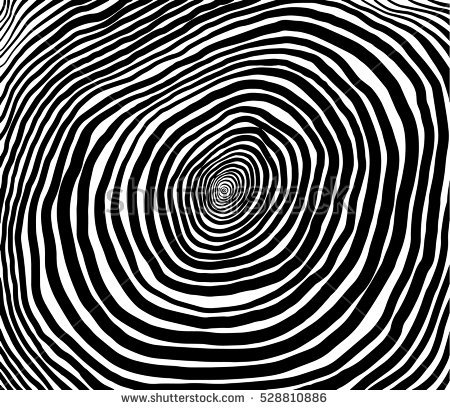 5.) With your ebony or colored pencil go in and slightly darken the areas that your organic shapes overlap.
Do not add value to the geometric shapes outside of the large organic shape.
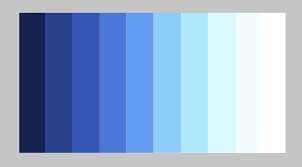 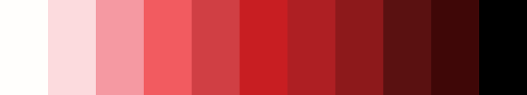 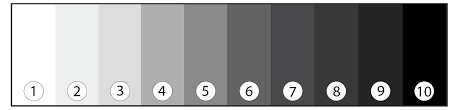 This is the most expensive painting ever sold at an auction. How much do you think it went for?
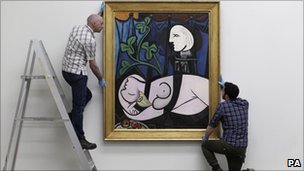 [Speaker Notes: 106.5 million at the Tate Modern, London]
Cubism in 3D
Jacques Lipchitz 
At the Tate Modern, London
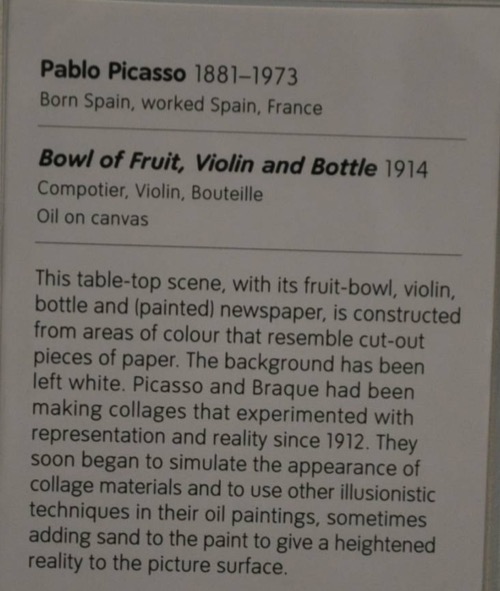 You will be graded on…
Composition: Is the composition complete and neat?
Variety: Are there a variety of marks, collage elements, values and materials used?
Observation: Is the drawing based on observation of the still life?
Cubism: Is the drawing portrayed in a Cubistic manner?